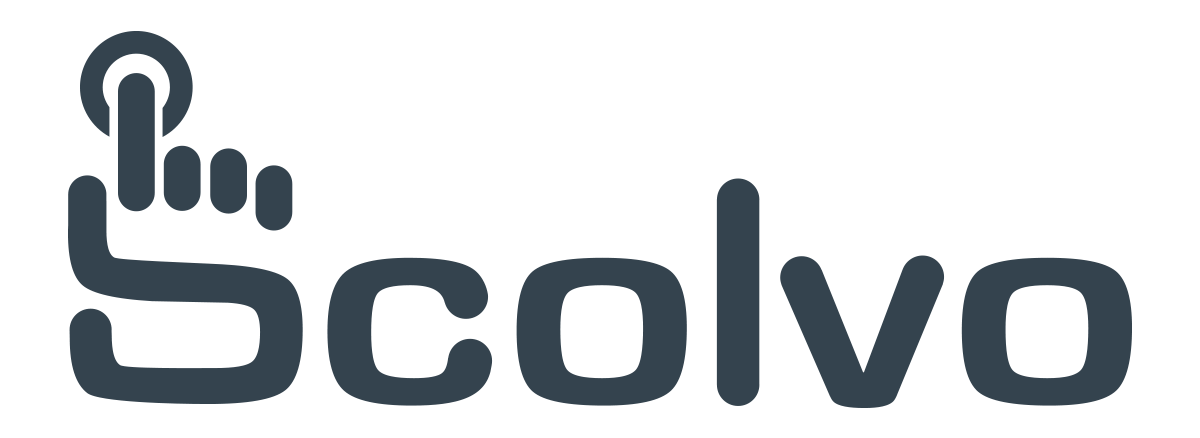 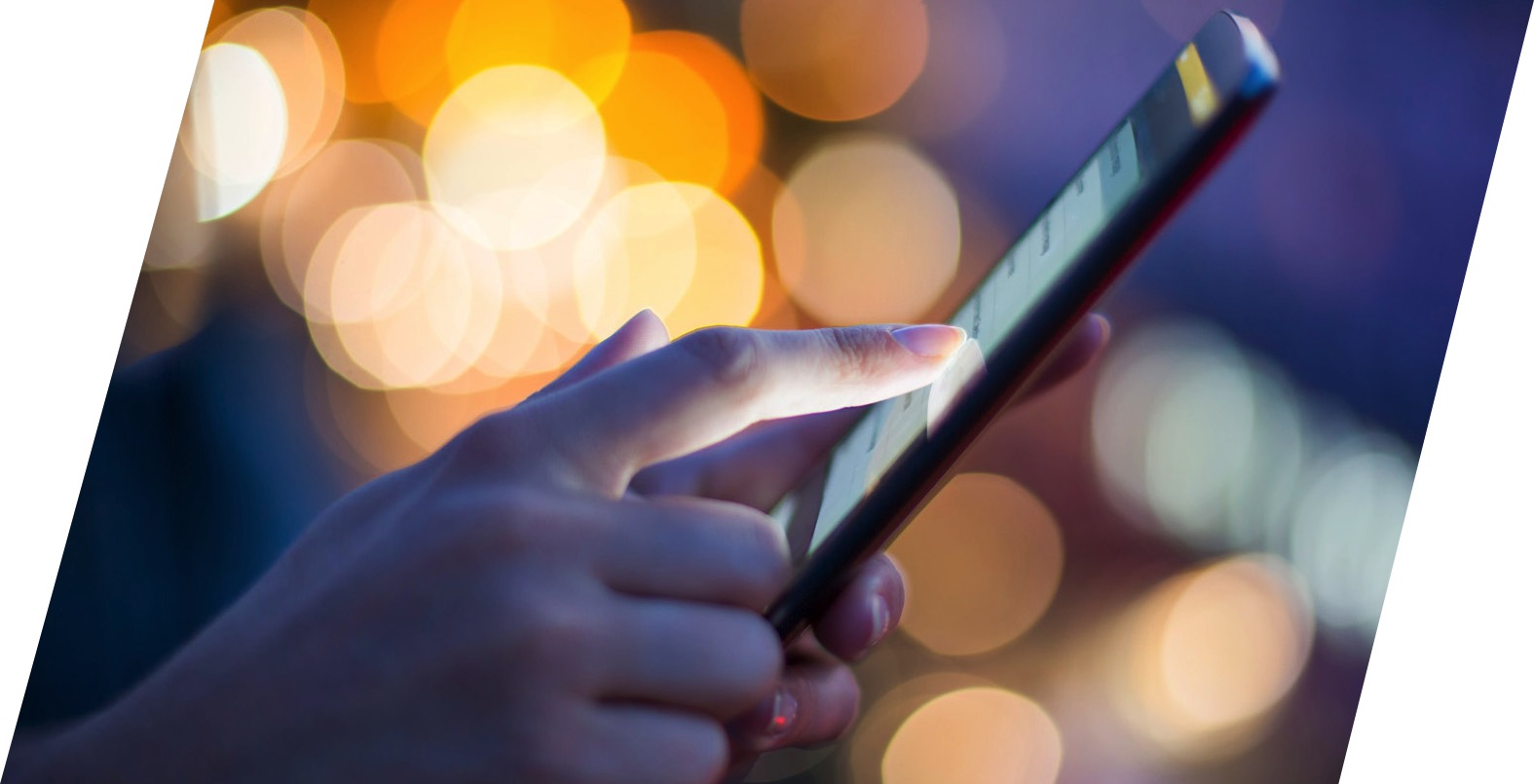 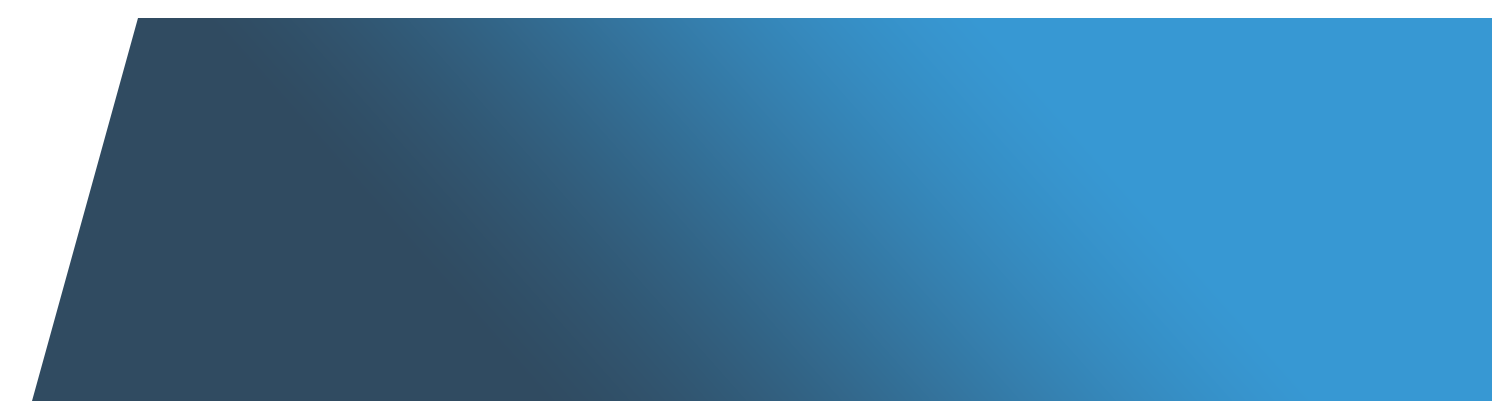 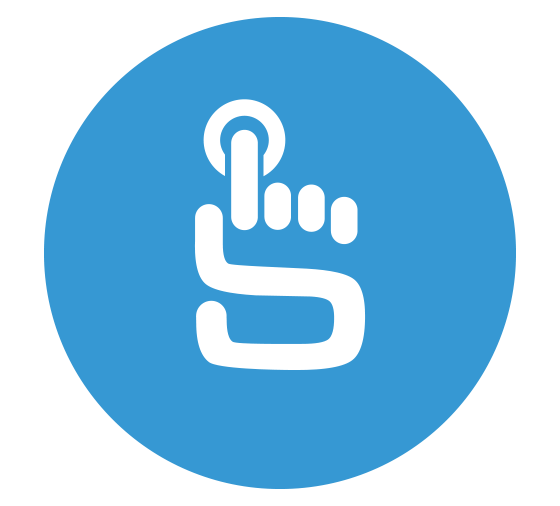 Kire milyen szerep vár egy mobil projekt során
Egyed Zalán, SCOLVO Zrt.
V161102
A mobil megoldások elvárható eredményei
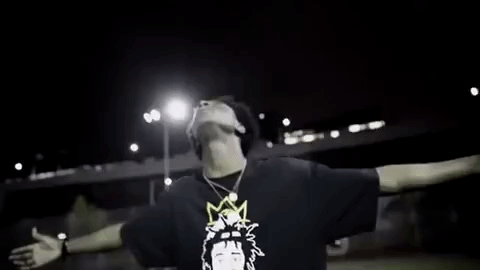 Eredményesebb üzleti döntések
Maximális hatékonyság
Minden eddiginél elégedettebb ügyfelek
NEM HIÁNYZIK VALAMI VAGY VALAKI?
PAGE 3
Fejlesztési módok
PAGE 3
A szereplők és felelősségük
IT részleg
Meghatározza a feltételezetten legjobb megoldást vagy szolgáltat a szervezetnek?
Gazdasági osztály
Beruházás vagy költség?
Funkcionális osztály
A megrendelő!
WF stabil kialakítása és célok meghatározása!
PM, kontroll?!
Potens és látens célok
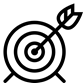 Vállalati igények és üzleti célok
Számtalan üzleti folyamatból álló szituációk
A munkavállaló igényei
Konkrét munkakörök feladatainak kiszolgálására, a feladatot végző dolgozó munkájának megkönnyítése céljából.
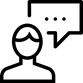 További lehetséges célok
X, Y, Z, Alfa generációk bevonzása, munkaerő megtartása, szervezeten belüli kommunikáció
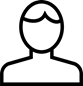 A perc amikor a projektet újradefiniáljuk
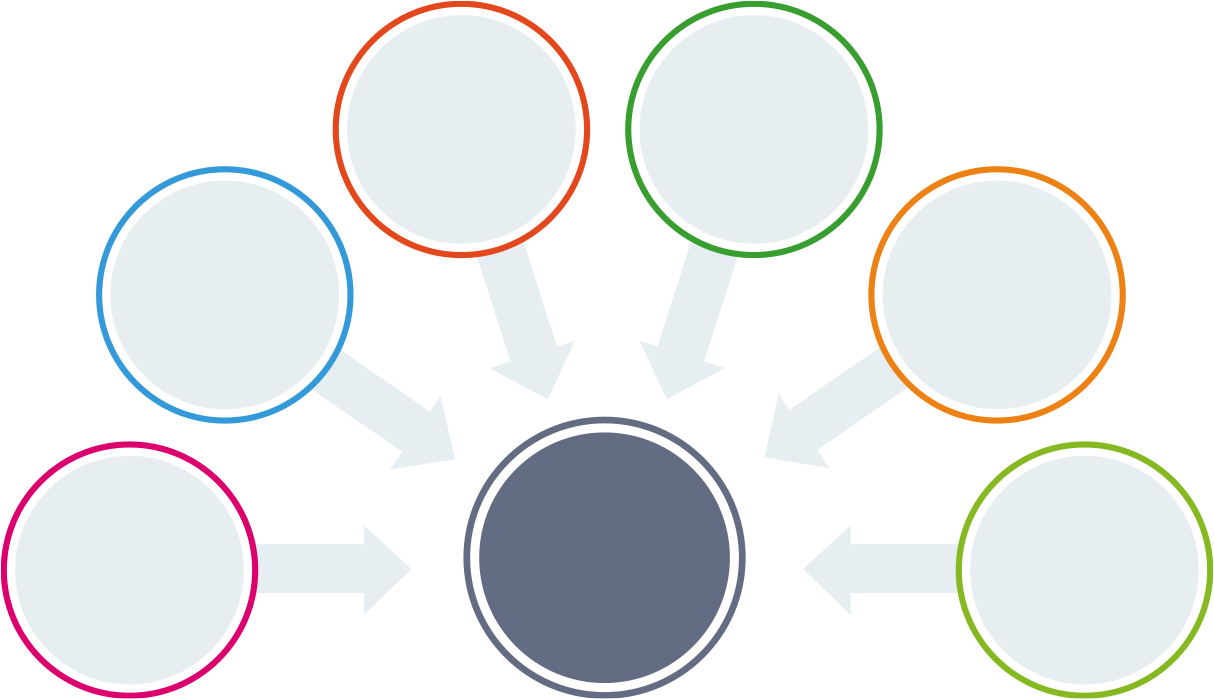 Gyors
testre szabás
Optimális UX
Egyszerű 
integráció
Technológia
függetlenség
Igények
EMM 
szemlélet
Üzletfolytonosság,
minőség
Mai kérdéseim
Szerepelt valahol a költséges, csigatempójú integráció?
Feltétlenül szükséges az integráció amennyiben egy keretrendszer biztosítja számunkra a funkcionalitást és az adatáramlást?
Támogatja a funkcionális területet az integráció az SMB szektorban?

Stabil, önálló megoldás és év végi céges buli vagy integráció és tesztelés két ünnep között?
								A DÖNTÉS A KÖZÖNSÉGÉ!
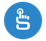 WWW.SCOLVO.COM
PAGE 7
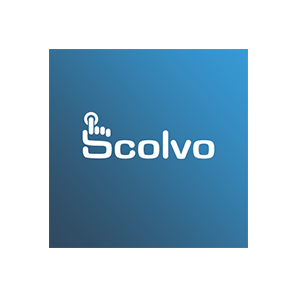 Egyed Zalán, zalan.egyed@scolvo.com
Köszönöm a figyelmet!
WWW.SCOLVO.COM
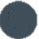 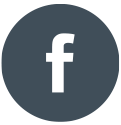 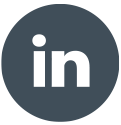 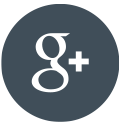 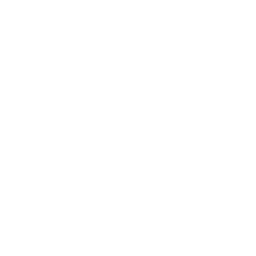